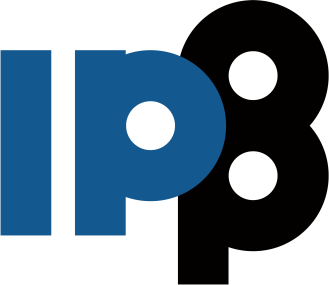 Избор у звање научни сарадниккандидат:  Aндреја Стојић
Седница НВ Института за Физику, Београд, 22.09.2015.
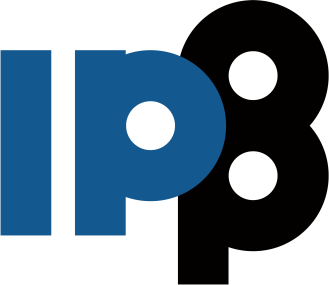 Избор у звање научни сарадниккандидат: Андреја Стојић
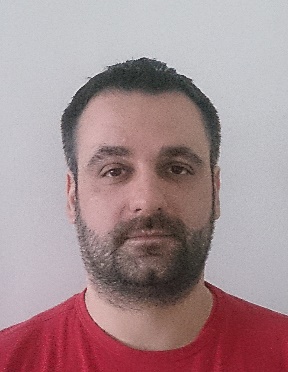 1. Биографски подаци
место и година рођења: Јагодина, 1976.
основне студије: 
	Физички факултет (2007) просек: 9,32.
докторске студије: 
	Физички факултет (2007 - 2015) просек: 10
	теза: Анализа расподела и динамике испарљивих органских 	једињења и аеросола у тропосфери: Лидар и масена спектрометрија

запослен у ИФ у Лабораторији за физику околине од јула 2007. године.
Ангажовање на пројектима
	Кандидат је учествовао на 1 пројекту основних истраживања, 2 технолошка пројекта 2 ИИИ пројекта,   2 међународна пројекта
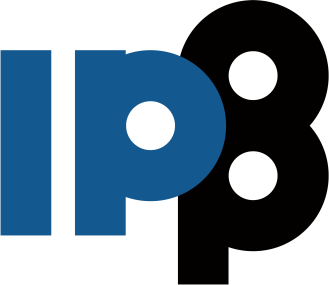 Избор у звање научни сарадниккандидат: Aндреја Стојић
2. Преглед научне активности кандидата
Научно-истраживачки рад кандидата је усмерен ка анализи испарљивих органских једињења (ИОЈ), атмосферских аеросола и њиховоg утицаја на климатске промене и животну средину.

	Најзначајније истраживачке теме којима се кандидат бавио су:

Развој и примена хибридних рецепторских модела за анализу транспорта ИОЈ и тропосферског аеросола. Кандидат је анализирао   просторну и временску расподелу концентрација ИОЈ и аеросола помоћу масене спектрометрије са трансфером протона и лидар система. Представљен је напреднији приступ анализи транспорта атмосферског загађења који подразумева селекцију трајекторија кретања ваздушних маса на основу њихове репрезентативности у односу на висину ПГС на месту рецептора.

Развој методa за прогнозу доприноса извора емисије. Кандидат је испитивао могућност примене рецепторских (PMF, Unmix) модела за квантификацију доприноса различитих извора емисије и напредних мултиваријационих метода за квантитативну прогнозу доприноса специфичних извора емисије.
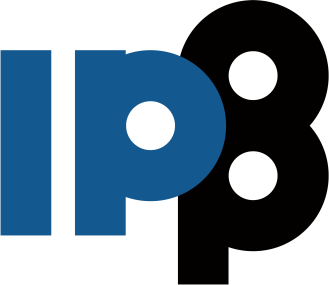 Избор у звање научни сарадниккандидат: Aндреја Стојић
3. Елементи за квалитативну анализу рада кандидата
Педагошки рад. 
Кандидат је учествовао у изради дипломских радова:
- Николе Петровића, дипломираног физичара (Физички факултет, 2008)
- Драгослава Ристића, дипломираног физичара (Физички факултет, 2010)
- Марије Тодоровић, дипломираног физикохемичара (Факултет за физичку хемију, 2012)
Сарађивао са Регионалним центром за таленте Земун, 2012

Међународна сарадња: 
Кандидат је учествовао у сарадњама са универзитетима из Италије и Аустрије.
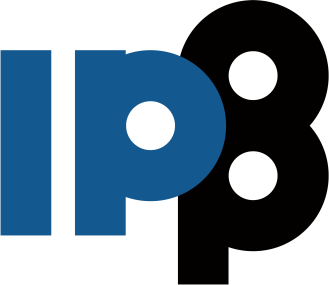 Избор у звање научни сарадниккандидат: Aндреја Стојић
4. Елементи за квантитативну анализу рада кандидата
Кандидат је објавио 4 рада М21 категорије,  3 рада М22 категорије, 1 рад М23 категорије, има 11 саопштење на конференцији М33 категорије, 11 саопштења М34 категорије, 2 саопштења М63 категорије, 7 саопштења М64 категорије 
2 поглавља у књизи категорије М13 и 2 поглавља у књизи категорије М14.
2 рада кандидата су у процесу рецензије у врхунским међународним часописима
Радови кандидата су цитирани 27 пута без аутоцитата
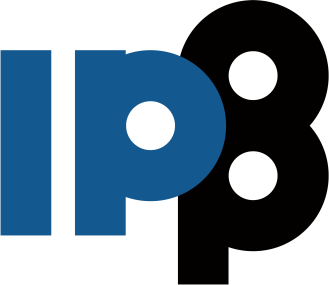 Избор у звање научни сарадниккандидат: Андреје Стојића
5. Закључак
Имајући у виду досадашњи научни рад и постигнуте резултате др Андреје Стојића, сматрамо да др Андреја Стојић испуњава услове Закона о научно-истраживачкој делатности и Правилника о стицању звања Министарства за просвету, науку и технолошки развој Републике Србије за избор у звање научни сарадник и предлажемо Научном већу Института за физику да подржи избор др Андреје Стојића у звање научни сарадник.

Комисија: 	др Зоран Мијић (ИФ), 		др Славица Рајшић (ИФ), 		проф. др Драгољуб Белић (ФФ)